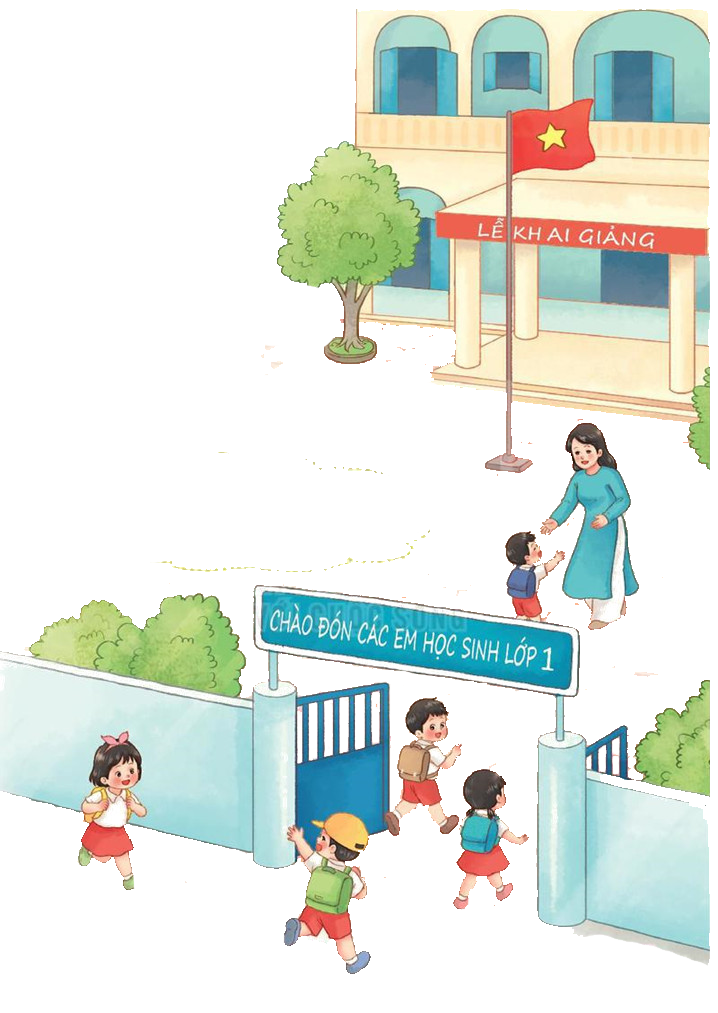 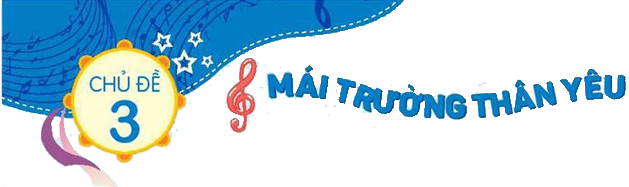 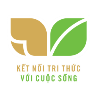 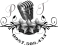 Chào mừng quý thầy cô và các bạn học sinh đến với tiết âm nhạc
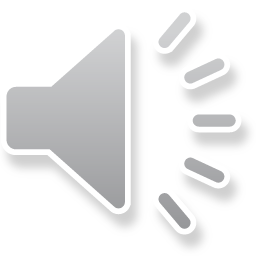 Bản quyền TT-ÂN-Phi Trường 0987508433 cấm chia sẻ dưới mọi hình thức
Câu gia điệu và bức tranh của bài hát nào?
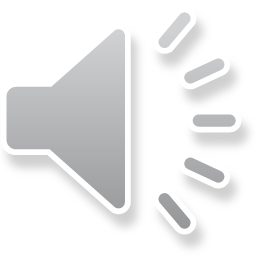 Âm nhạc 1
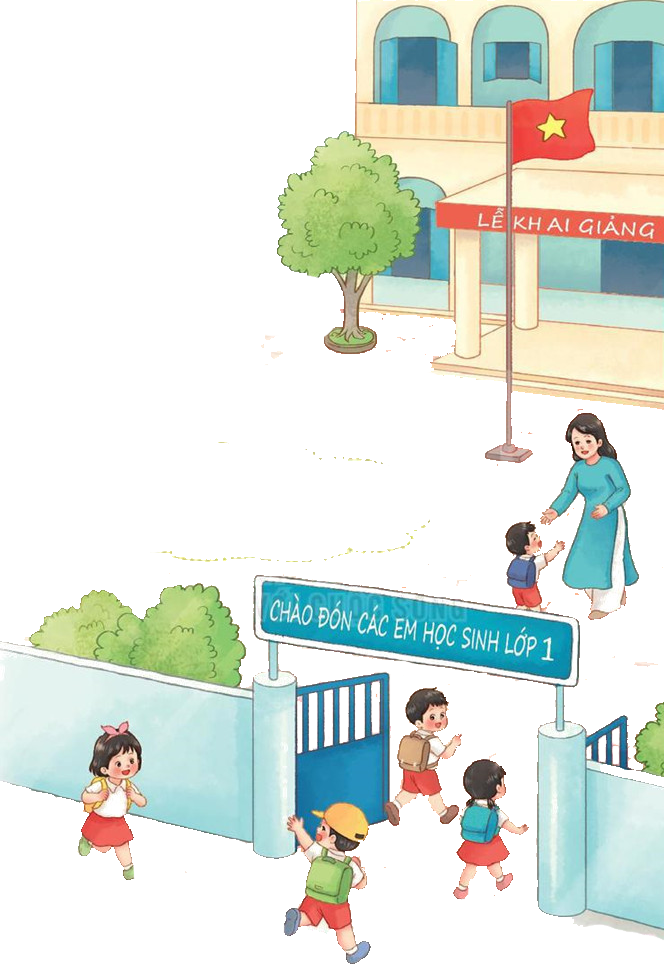 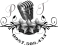 TIẾT: 10
-ÔN BÀI HÁT: LỚP MỘT THÂN YÊU
- ĐỌC NHẠC: BAN NHẠC ĐÔ – RÊ – MI
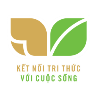 Ôn lại bài hát với các hình thức
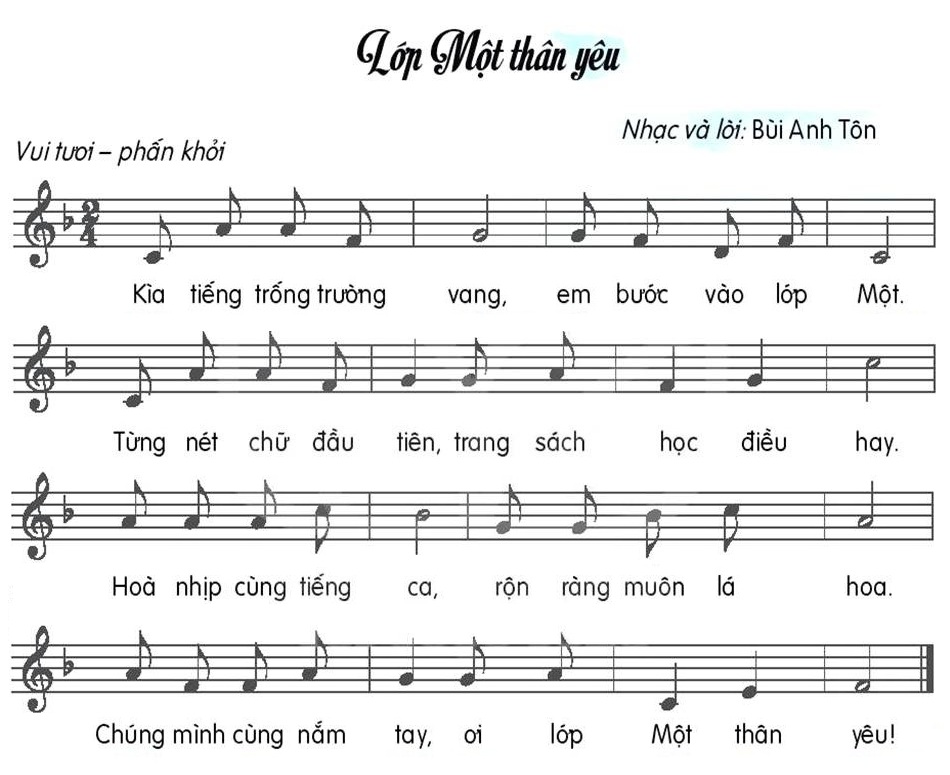 Xem video mẫu và HD hát kết hợp bộ gõ cơ thể
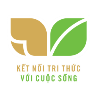 HD hát theo sắc thái to nhỏ như Hình loa dưới
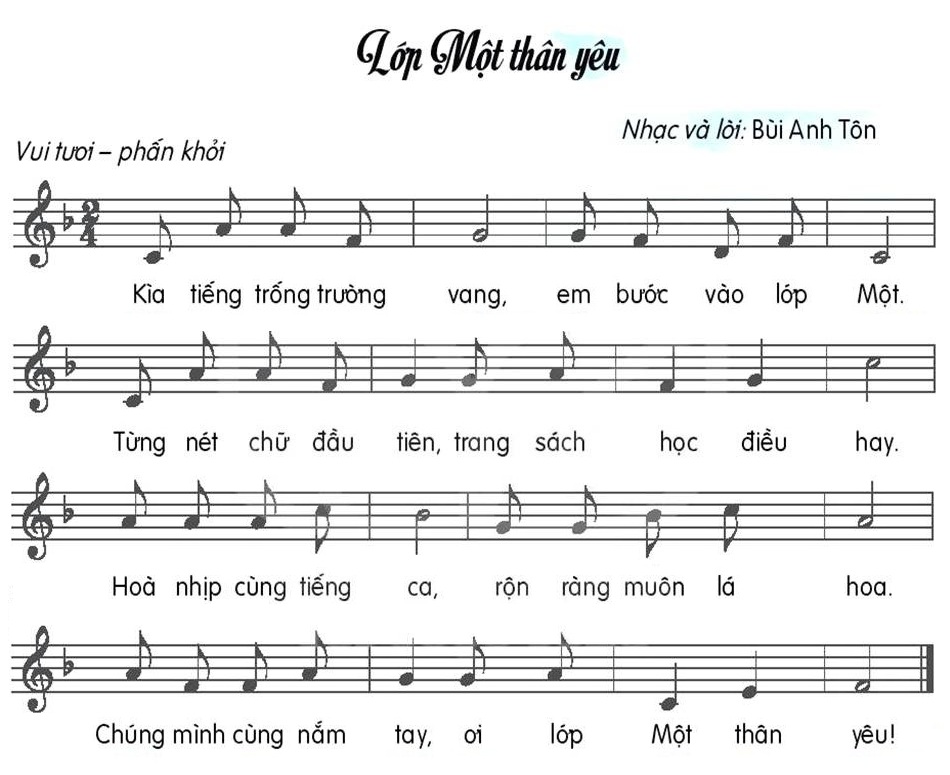 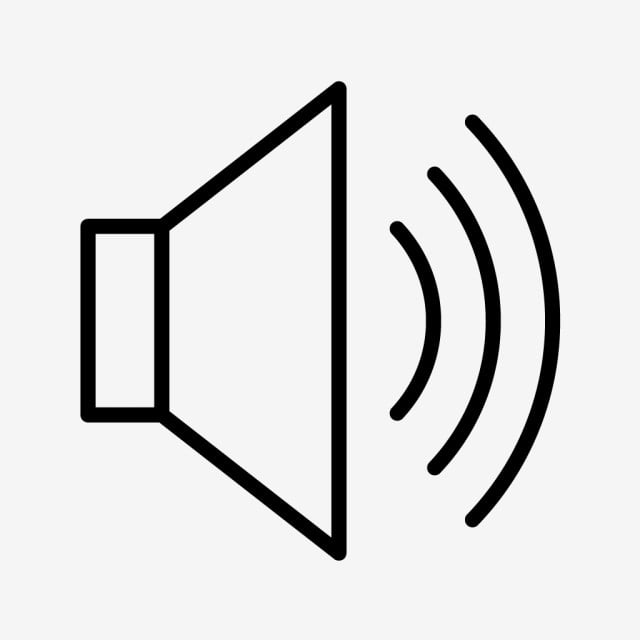 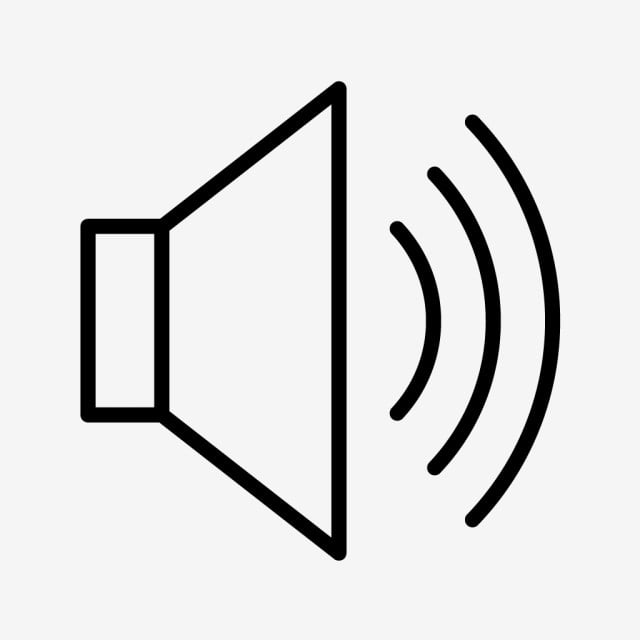 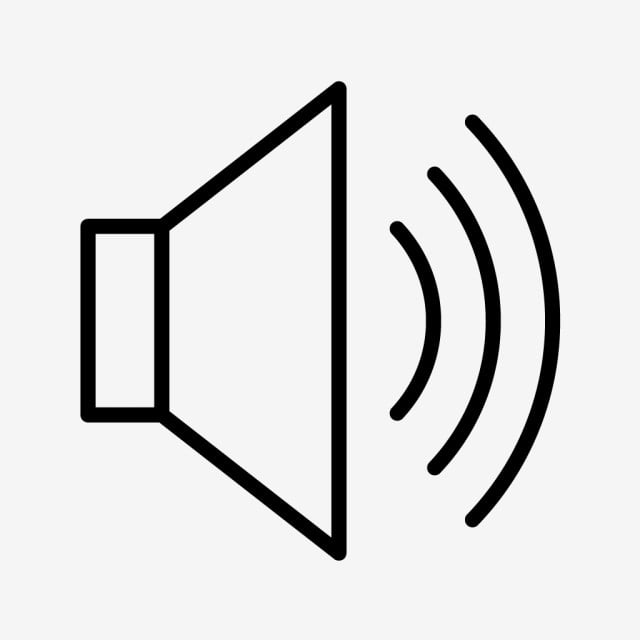 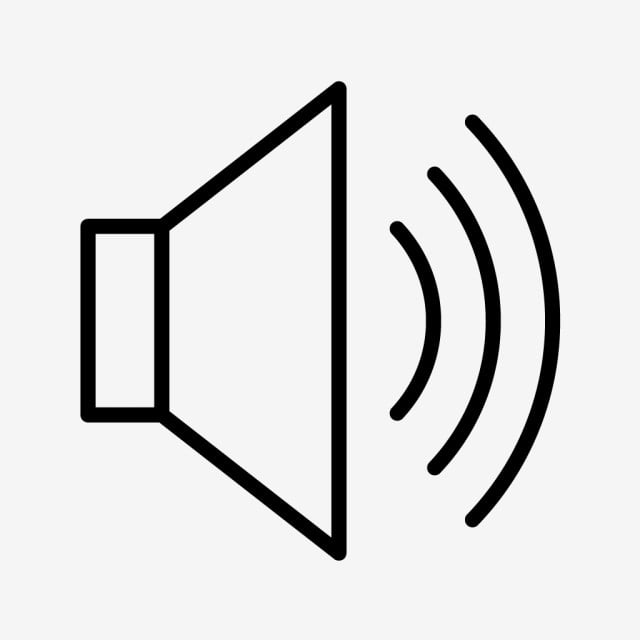 2.ĐỌC NHAC: BAN NHẠC ĐÔ – RÊ - MI
HD HS luyện cao độ 3 nốt Đô-rê-mi
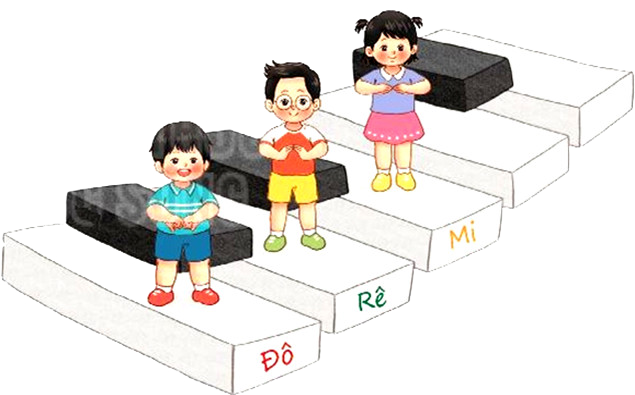 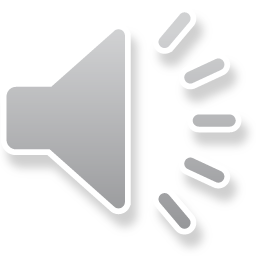 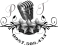 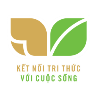 GIỚI THIỆU VÀ ĐỌC MẪU
Giới thiệu bài đọc nhạc, đọc mẫu
Câu 1
Câu 2
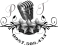 HD đọc tên nốt chưa có cao độ
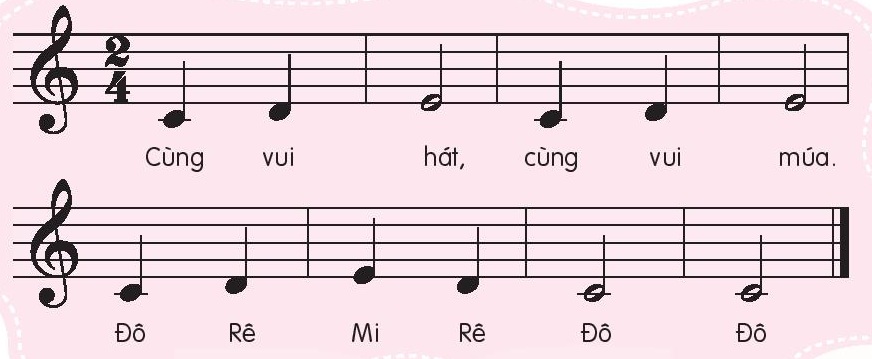 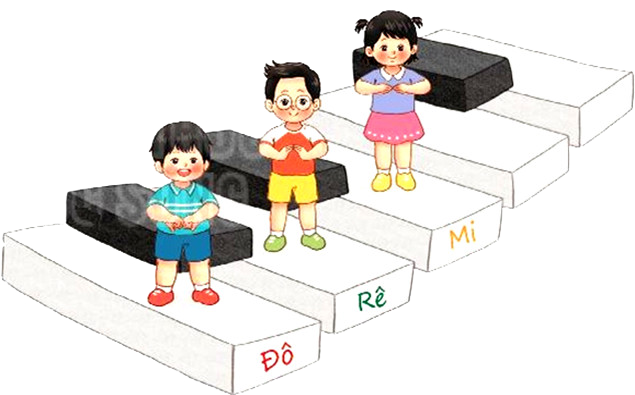 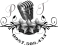 DẠY ĐỌC NHAC TỪNG CÂU CÓ CAO ĐỘ
CÂU 1
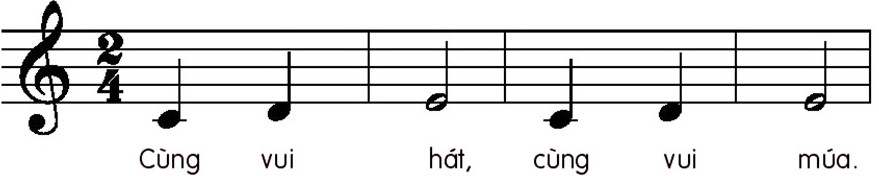 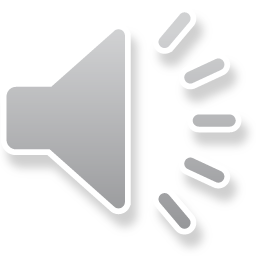 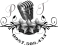 CÂU 2
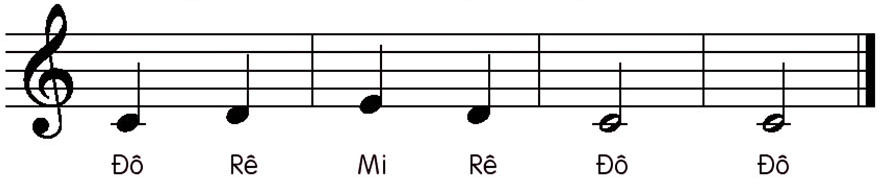 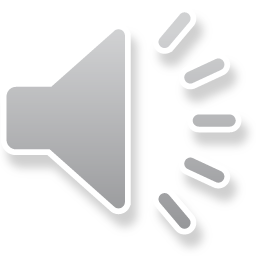 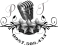 ĐỌC NHẠC CẢ BÀI CÁC HÌNH THỨC
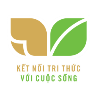 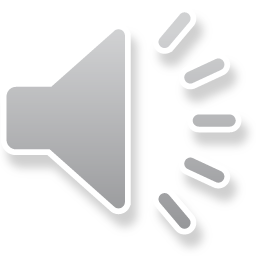 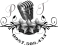 LẦN 1 ĐỌC NHẠC-LẦN 2 GHÉP LỜI
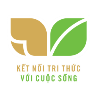 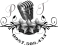 TỔ 1 ĐỌC NHẠC-TỔ 2 GHÉP LỜI VÀ NGƯỢC LẠI
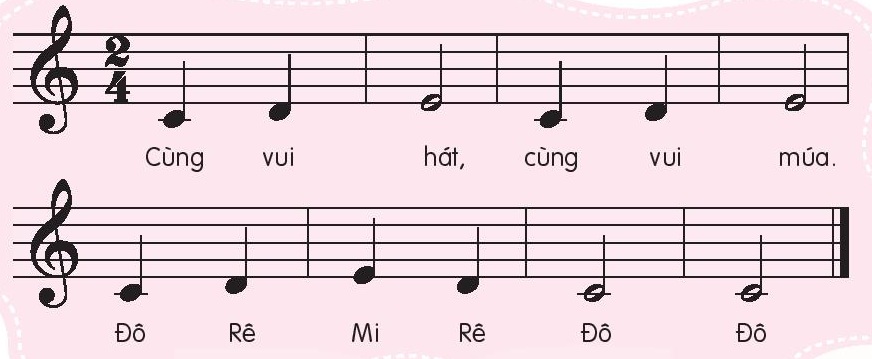 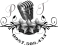 HD thế tay 3 nốt Đô-rê-mi
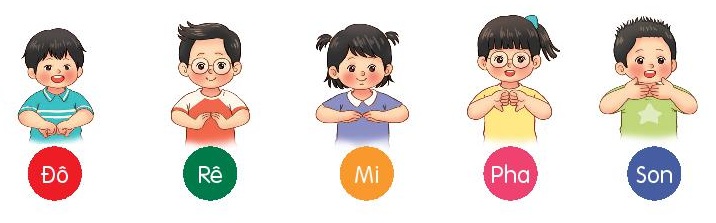 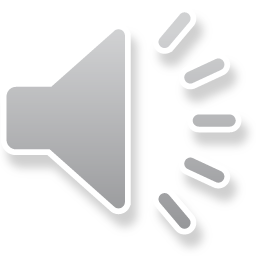 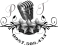 Đọc và làm mẫu thế tay và HD thực hiện đọc nhạc kết hợi làm ký hiệu bàn tay với các hình thức
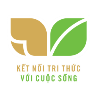 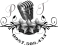 Đọc nhạc ghép lời kết hợp vận động cơ thể
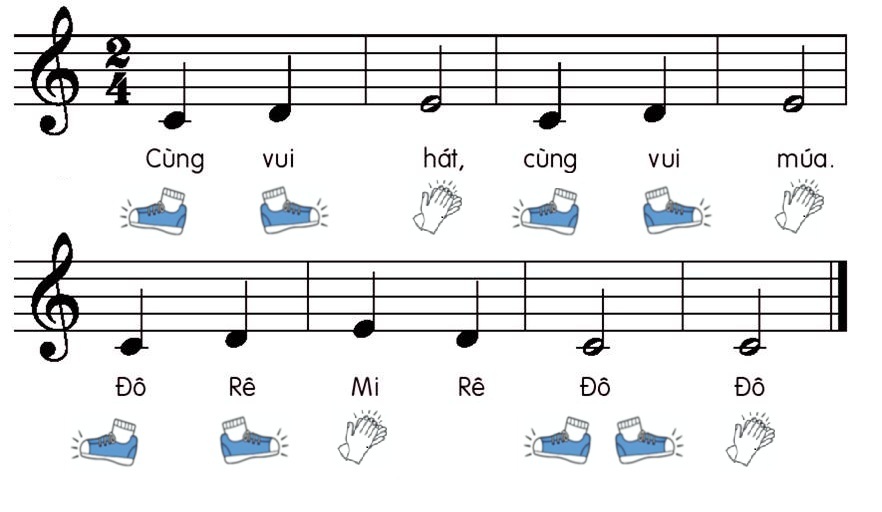 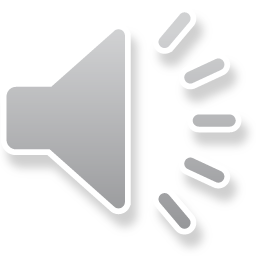 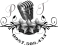 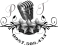 Giáo dục-củng cố-dặn dò
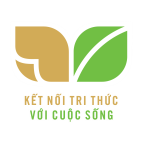 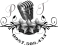 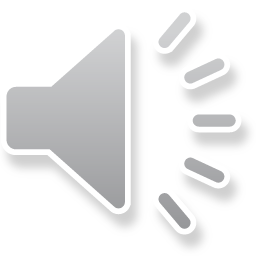 Bản quyền TT-ÂN-Phi Trường 0987508433 cấm chia sẻ dưới mọi hình thức